КТД как способ социализации и развития личности школьников
Сачкова Елена Владимировна, учитель математики МАОУ «Чажемтовская СОШ»
КТД «Страницы истории моего села»
Цель: создание условий для развития и воспитания гражданских чувств учащихся через формирование интереса к истории своего края.
Задачи:
Стимулировать самостоятельную познавательную и творческую деятельность учащихся в ходе подготовительной работы к КТД.
воспитывать чувство гордости за малую родину, чувство восхищения красотой природы  родного края; 
развивать интерес к истории своего края, его прошлому и настоящему; 
познакомить учащихся с этапами развития организаций села, с выдающимися людьми, жизнь которых связана с нашим селом;
расширить кругозор  детей.
2
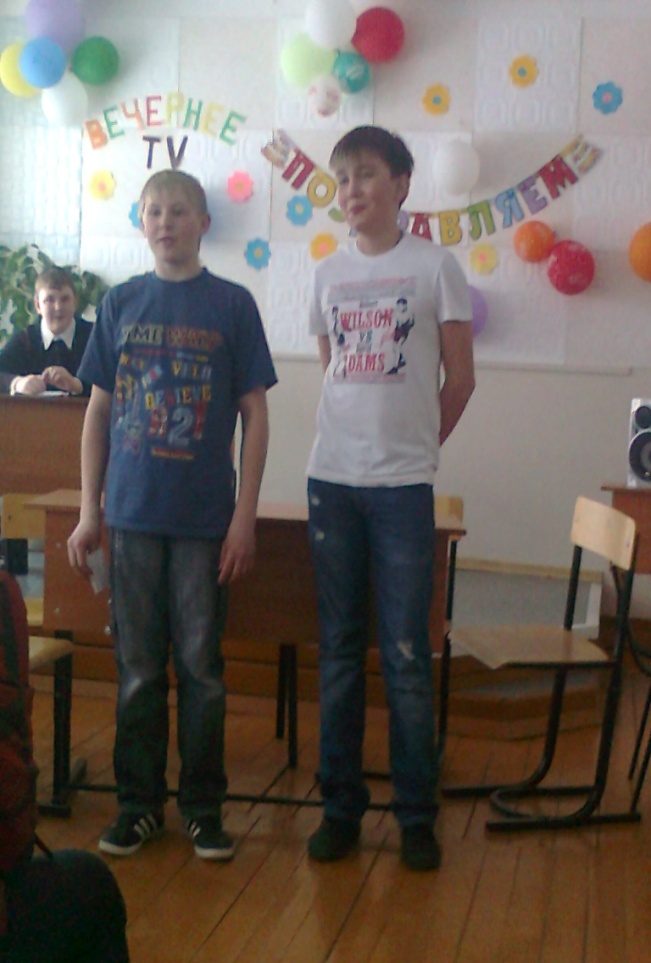 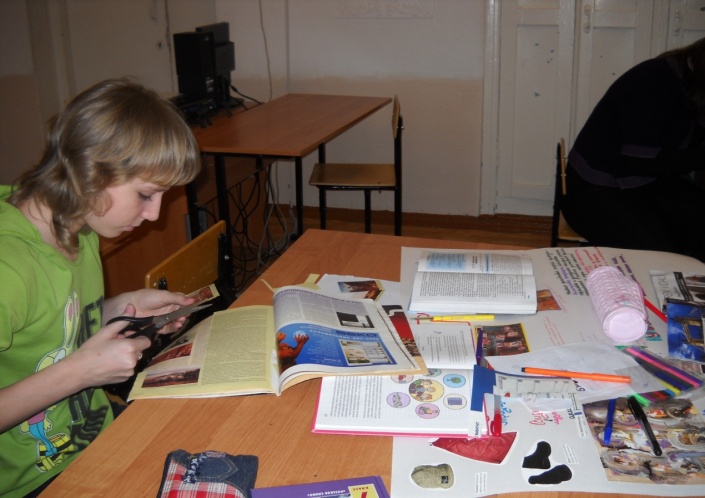 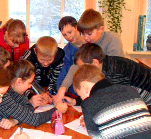